SISTEMA DE ACIONAMENTO DE BOMBAS VIA INTERNET USANDO ESP8266(NODEMCU)
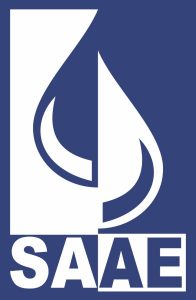 Autores:
Gabriel Augusto Miranda de Freitas
Manhuaçu/MG
Como sugestão podem inserir a logomarca da empresa de origem. Por Exemplo SAAE, DAAE, Universidade, etc.
Introdução
Indústria 4.0
Tendência que representa a quarta Revolução Industrial;
Tarefas de alto nível : Supervisão e gerenciamento de processos;
Impulsionado por várias tecnologias disruptivas: I.O.T(“Internet das coisas”), I.A, Robótica, Cloud Computing;
Princípios indústria 4.0 : Virtualização, capacidade de operação em tempo real, descentralização.
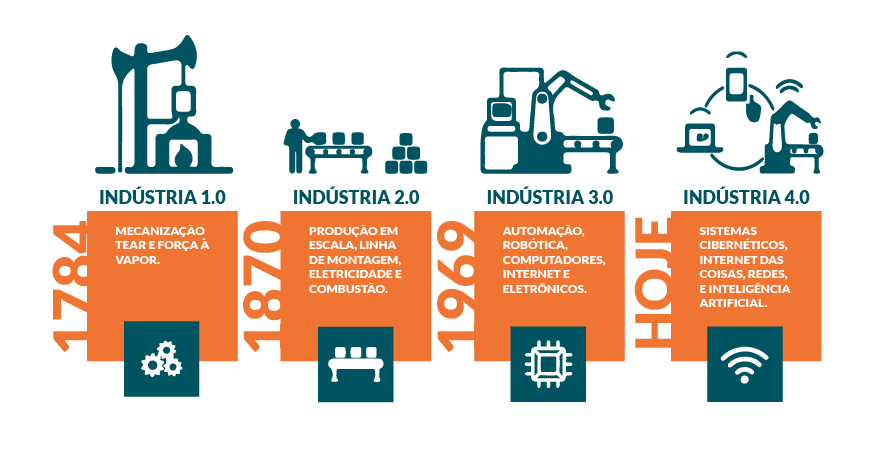 https://www.citisystems.com.br/industria-4-0/
[Speaker Notes: Industria 4.0:Conceito que representa a automação industrial e a integração de diferentes tecnologias como ia,robótica
O objetivo é mostrar que falar de indústria de 4.0 não é falarde ferramentas caras e complexas e muitos desses conceitos podem ser utilizados de forma acessível pelas empresas de saneamento
Conceitos em que o trabalho se baseia:Industria 4.0(IA,robótica,computação na nuvem e IOT)]
Introdução
 I.O.T(“Internet das coisas”)
Rede de objetos e dispositivos físicos capazes de coletar e transmitir dados, tudo controlado por microcontroladores e microprocessadores à distancia, via internet;
Comunicação totalmente em tempo real;
Exemplos : Geladeiras, relógios...
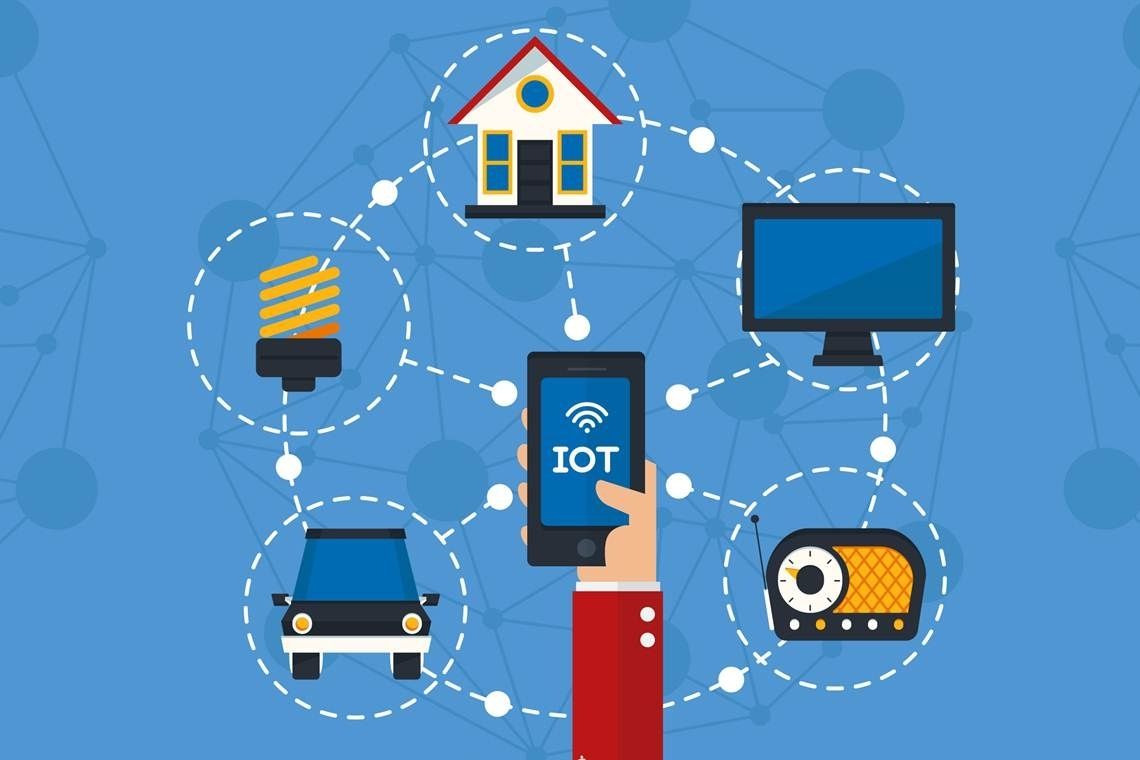 https://mundointeligente.com.br/saiba-o-que-e-internet-das-coisas-iot/
[Speaker Notes: Contexto geral de Iot]
Introdução
 I.O.T(“Internet Of Things”) na Indústria


Demanda por dispositivos que produzem respostas rápidas e com informações acessíveis em diversas plataformas e camadas, é não só necessária, como fundamental;

Internet das coisas na Indústria : Possibilitada por plataformas de hardwares de baixo custo (Arduino,NodeMcu...).
Objetivo
Desenvolvimento de um sistema simplificado de acionamento de motores elétricos, para um sistema de saneamento público, fazendo uso do conceito “IOT.”
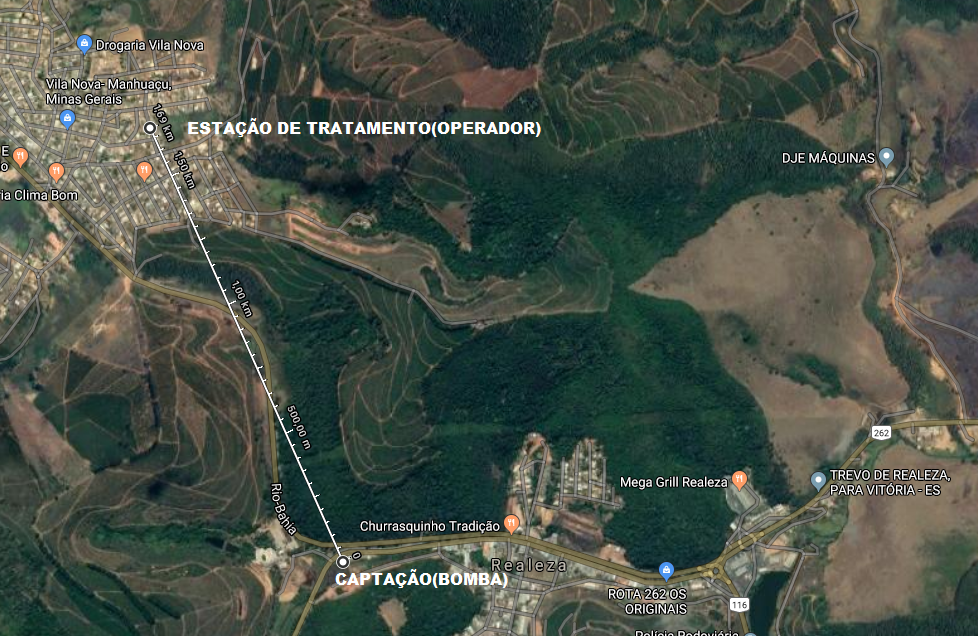 Objetivo

 Distância entre a captação e a ETA é de aproximadamente 2Km;
Operador deve possuir total controle sobre a operação da motobomba, tanto no que se refere as questões do tratamento em si, como vazão de água captada e tratada, para questões de segurança das operações diárias;
Material e métodos

De forma simplificada, um telefone celular é usado como modem de internet e gera uma rede Wifi à qual o controlador se conecta, e a partir daí, usando um aplicativo desenvolvido sobre a plataforma Blynk, é possível enviar um comando de liga ou desliga para o controlador, acionando, assim, a motobomba.
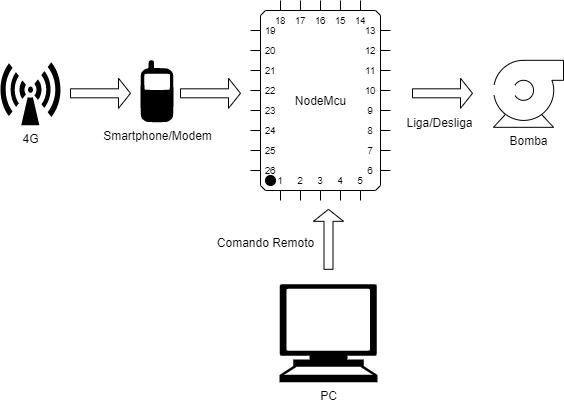 [Speaker Notes: Sistema possui 3 compnente]
Material e métodos

NodeMcu
Plataforma de “I.O.T”;
Baseada em processadores ESP;
O ESP8266 é um microcontrolador de 32 bits, de baixo custo e conectividade Wi-Fi.
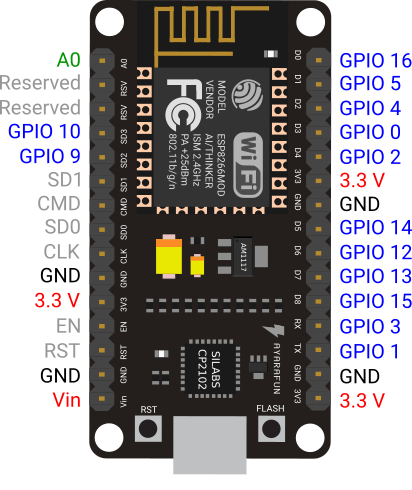 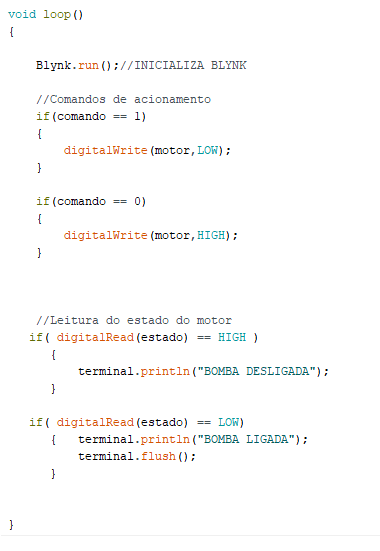 Material e métodos




NodeMcu

Ambiente de Programação:Arduino IDE;
Compilador padrão Arduino.
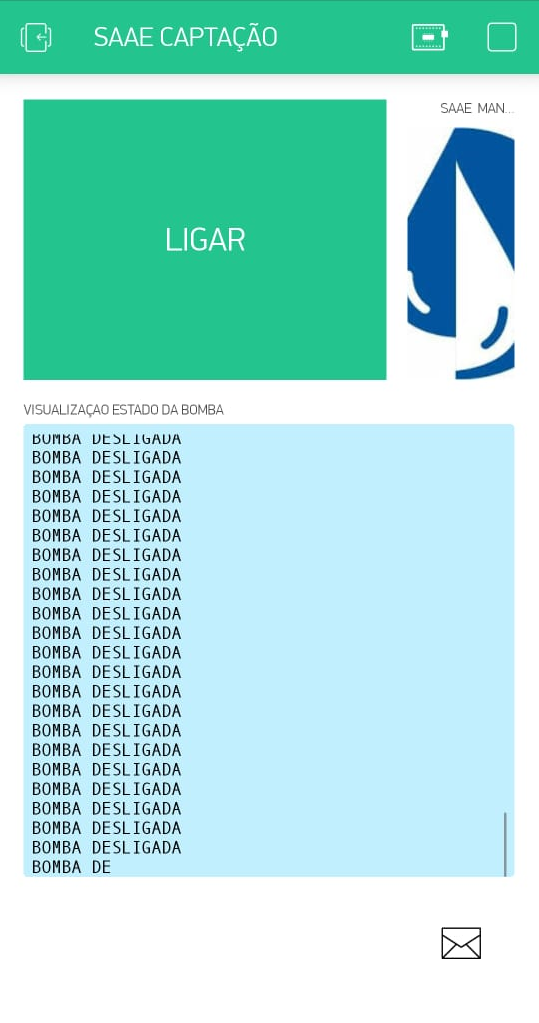 Material e métodos

Interface de Operação – Blynk

O Blynk (https://blynk.io/) é uma plataforma I.O.T para desenvolvimento de aplicações compatível com diversos tipos de hardwares e que permite o gerenciamento de dados e dispositivos.
Resultados e discussão

Alternativa mais barata;
É menos robusto que um sistema 3T. Além disso, opera de forma isolada, apenas monitorando as duas estações em questão;
Segurança, aspecto imprescindível quando se fala em IOT;
Comando liga/desliga da motobomba só pode ser dado por um usuário que tenha o login e a senha de acesso.
Conclusões

O Sistema introduz um conceito novo, IOT, e possui interface amigável, o que facilita sua operação;
Falar de indústria 4.0 não é falar de ferramentas complexas, extremamente caras, acessíveis somente à grandes empresas.
OBRIGADO!

Gabriel Augusto Miranda de Freitas
Gabriel.augusto@engenharia.ufjf.br
(31) 97348-1250
Referências

[1]G1. Infográfico: como o Brasil investirá na infraestrutura nos próximos anos. Disponível em: <https://g1.globo.com/especial-publicitario/em-movimento/noticia/2018/12/19/infografico-como-o-brasil-investira-na-infraestrutura-nos-proximos-anos.ghtml>. Acesso em: 20/02/2020.
[2] FERNANDES, Anamaria Coutinho et al. Sistema de aquisição de sinais ECG processado pelo LabVIEW com comunicação wi-fi por meio do módulo ESP8266. Revista Principia, v. 34, p. 62-68, 2017.
[3] BATRINU, Catalin. ESP8266 Home Automation Projects: Leverage the power of this tiny WiFi chip to build exciting smart home projects. Packt Publishing Ltd, 2017.
[4] JGAMBLOG. ESP8266EX Datasheet. Disponível em: <https://jgamblog.files.wordpress.com/2018/02/esp8266ex_datasheet_en.pdf>. Acesso em: 20/02/2020.
[5] BLUESTACKS. Disponível em: <https://www.bluestacks.com/pt-br/index.html>. Acesso em: 20/02/2020.
[6] G1. Inovação e tecnologia ajudam a aprimorar o saneamento básico. Disponível em: <https://g1.globo.com/especial-publicitario/em-movimento/noticia/inovacao-e-tecnologia-ajudam-a-aprimorar-o-saneamento-basico.ghtml>. Acesso em: 20/02/2020